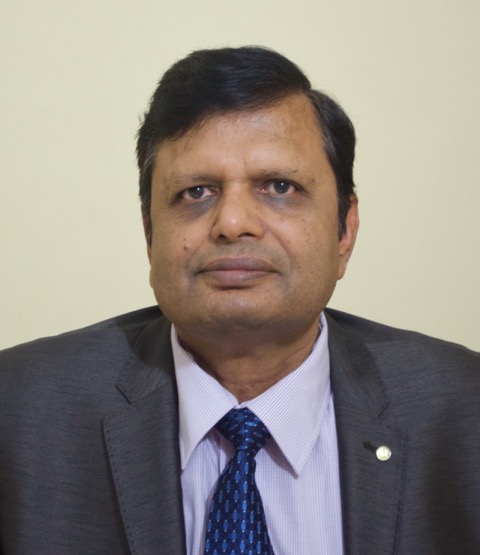 SHYAM SUNDAR
Professor of Medicine, IMS, BHU
Program Director  & Nodal Officer of ART Center & Center of Excellence 

Visiting Professor : Jawaharlal Institute of Postgraduate Medical 
Education & Research
 
Important Fellowships:
- 	Fellow (FRCP)		Royal College of Physicians, London
-	Fellow  (FAMS)		National Academy of Medical Sciences, India
-	Fellow (FNASc)		National Academy of Sciences, India
-	Fellow (FASc)		Indian Academy of Sciences, India
Fellow (FNA)		Indian National Science Academy, India
Fellow (FTWAS)		The World Academy of Sciences, Italy
AWARDS -  
International:
Anne Maurer Cecchini 2010 Award, Geneva Switzerland
IDSA AIDS Fellowship, Infectious Diseases Society of America 
National – 11
State and other Awards - 16
 
Author: 	Harrison’s Principle of Internal Medicine – 18th, 19th and 20th Editions
 		Davidson’s Principle and Practice of Medicine, 20th , 21st, 22nd  and 23rd Editions 	
RESEARCH GRANTS  for several international projects approx. 50 Crores 
 Publication Highlights: 
 Publications: 542 (8 Papers in Journals with impact factor >30)
h-index : 71
Elimination of Kala-azar  from  India
Is it realistic?
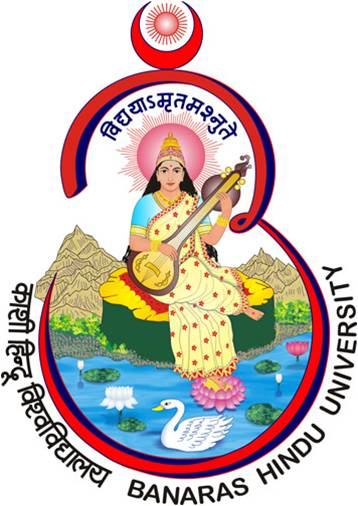 Shyam Sundar
Department of Medicine, Institute of Medical Sciences  Banaras Hindu University
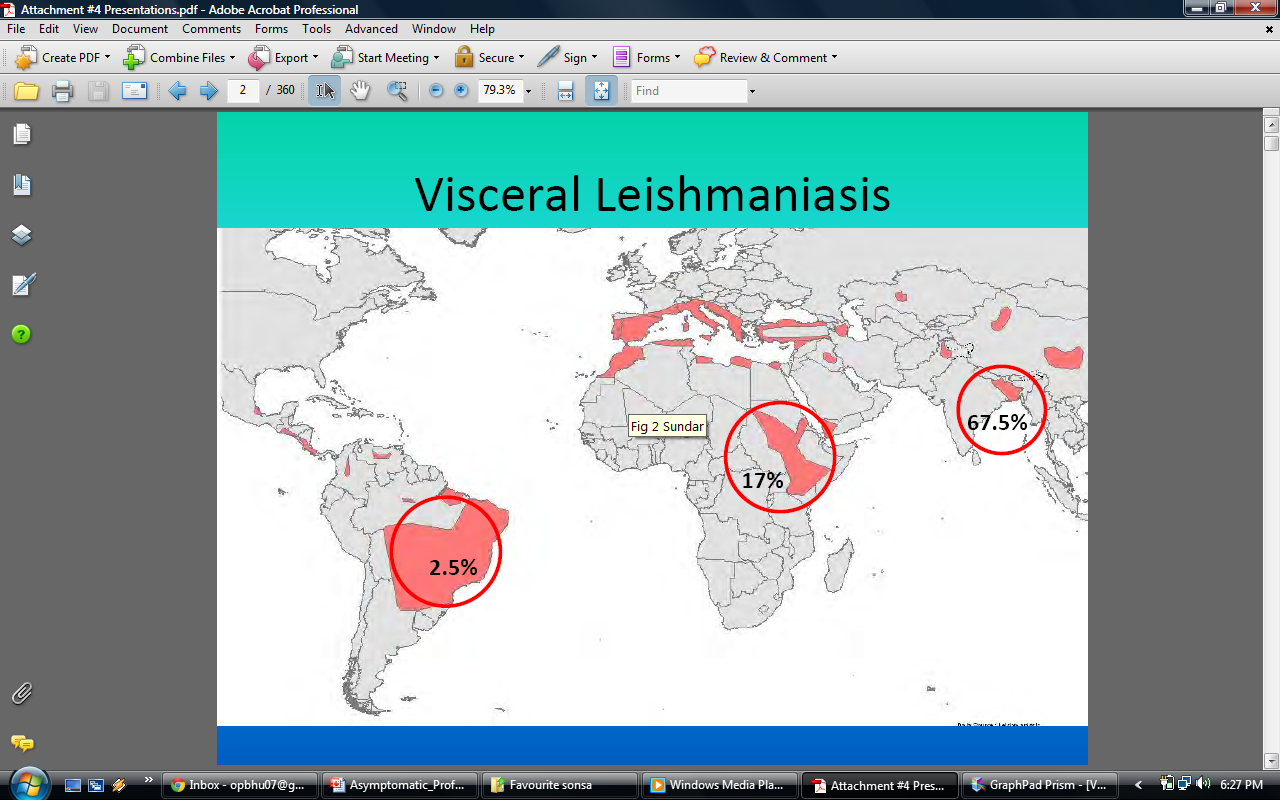 Visceral Leishmaniasis – Clinical Features
Fever with rigor & chills
Remarkable splenomegaly 
Mild hepatomegaly
Anemia & its consequences
Leukopenia 
Thrombocytopenia 
Bleeding manifestations
Liver and Renal Dysfunctions - Occasional
Secondary infections
Tuberculosis 
Pneumonia
Herpes zoster
Scabies
GI infections 
Amebic dysentry
Bacillary dysentry
Gastroenteritis
If untreated, most patient dies
Diagnosis of Visceral Leishmaniasis
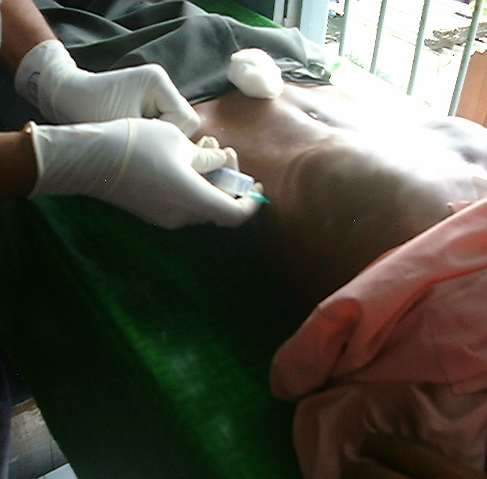 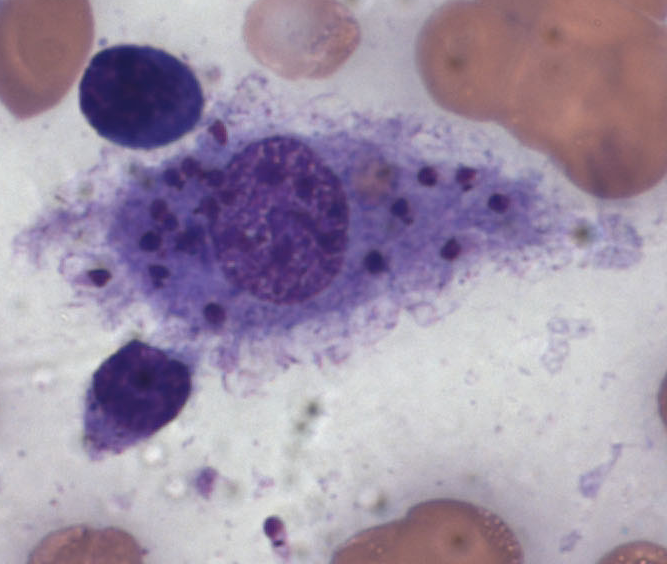 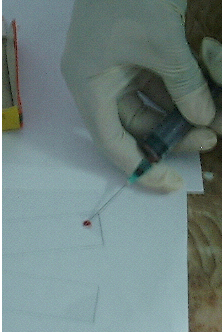 Photography: Kyra
Fine needle splenic aspirates are taken for diagnostic purposes
rK39 Immunochromatographhi Test  
(Sundar et al,  Lancet1998)
Treatment of VL
Sodium stibogluconate (SSG) resistance became widespread in India
Treatment with conventional amphotericin B was difficult to execute in the endemic areas
Oral miltefosine (hexadecylphosphocholine) was first tested for VL in a pilot study (Sundar et al, Lancet 1998)
Miltefosine
Sundar  et al,  N Engl J Med.  2002; 347: 1739-46
Dose: 100 mg (>25 kg); 50 mg (<25 kg);  Children 2.5mg/kg
Duration: Four weeks 
Long term cure rate 94%
Side – effects: 
Vomiting occurs in ~40%  
diarrhea in ~20%. 
Asymptomatic transient elevation of hepatic enzymes
Skin allergy, nephrotoxicity are occasionally  seen
Cannot be used in pregnant females [teratogenic], and those refusing contraception (for the treatment period and another three months)
Kala-azar Elimination Program
In 2002 Miltefosine was approved for treatment of VL in India 
rK39 immunochromatographic test was available at affordable cost.
In 2005 Kala-azar Elimination Program was launched in India, Nepal and Bangladesh
Why Kala-azar Elimination Is Possible?
KA is confined to limited areas in 3 countries 
Unique epidemiology 
Man is the only reservoir 
There is only one vector (Phlebotomus argentipes) 
Effective, relatively safe oral drug available (Miltefosine) 
Rapid diagnostic test available for use in field condition(rK39) 
Effective vector control policy (IRS) 
Strong political will and commitment by the 3 countries
VL elimination
PREPARATORY PHASE (2 years) 
ATTACK PHASE (5 years) 
CONSOLIDATION PHASE (3 years) 
MAINTENANCE PHASE
Single Dose AmBisome Therapy in VL
In 2010 we demonstrated clear efficacy of single dose (10 mg/kg)  liposomal amphotericin B (AmBisome) [Sundar et al, N Engl J Med 2010]

This regimen was endorsed by the WHO expert committee 
Indian National Programme has adopted this regimen.
Therapeutic options for VL
There are reports of growing resistance to miltefosine (India) or low efficacy (Nepal & Bangladesh).
 In National Programme a transition from oral miltefosine to newly developed single doseliposomal AmB treatment has been going on in the endemic regions. 
At District Hospitals, PHCs single dose AmBisome treatment is to be used 
If cold chain is not possible
A 10 day comb treatment with Paromomycin & Miltefosine is indicated
Challenges in VL Elimination
Asymptomatic Infections
Asymptomatic infections vs. clinical disease
Ratio incident asymptomatic infections to symptomatic clinical disease
Sudan 2.4:1 
Kenya 4:1 
Ethiopia 5.6:1
Bangladesh 4:1
Iran 13:1
Brazil 6:1 to 18:1
Spain 50:1
India and Nepal 8.9:1
20
Serology and qPCR in asymptomatic individuals in Endemic Areas
qPCR & serology in AsymptomaticIndividuals
Key Challenges and management of  asymptomatic infection for VL elimination
Large endemic population of asymptomatic  individuals
Can serve as reservoir
Can develop disease
Can not undergo chemotherapy
Can not be detected by conventional method
Om Prakash Singh, Epco Hasker, David Sacks, Marleen Boelaert, Shyam Sundar (2014) Asymptomatic leishmania infection: A new challenge for leishmania control; Clinical Infectious Diseases.  doi: 10.1093 /cid/ciu102.
Are these asymptomatics capable of transmitting infection?
HIV-VL Coinfection
HIV-VL Co-infection
First reported from Mediterranean Basin
A disease of children 
But in HIV co-infected, adults are the dominant victims
A  lower CD4 count predisposes to VL 
AIDS defining illness in the endemic region
HIV-VL Co-infection
Still not a big problem in the Indian Sub-continent 
~5% incidence of HIV-VL Co-infection 
VL is largely a rural disease 
Little overlap so far 
Incidence is on increase 
Co-infected patients highly infectious to sand flies
Multiple Relapses common
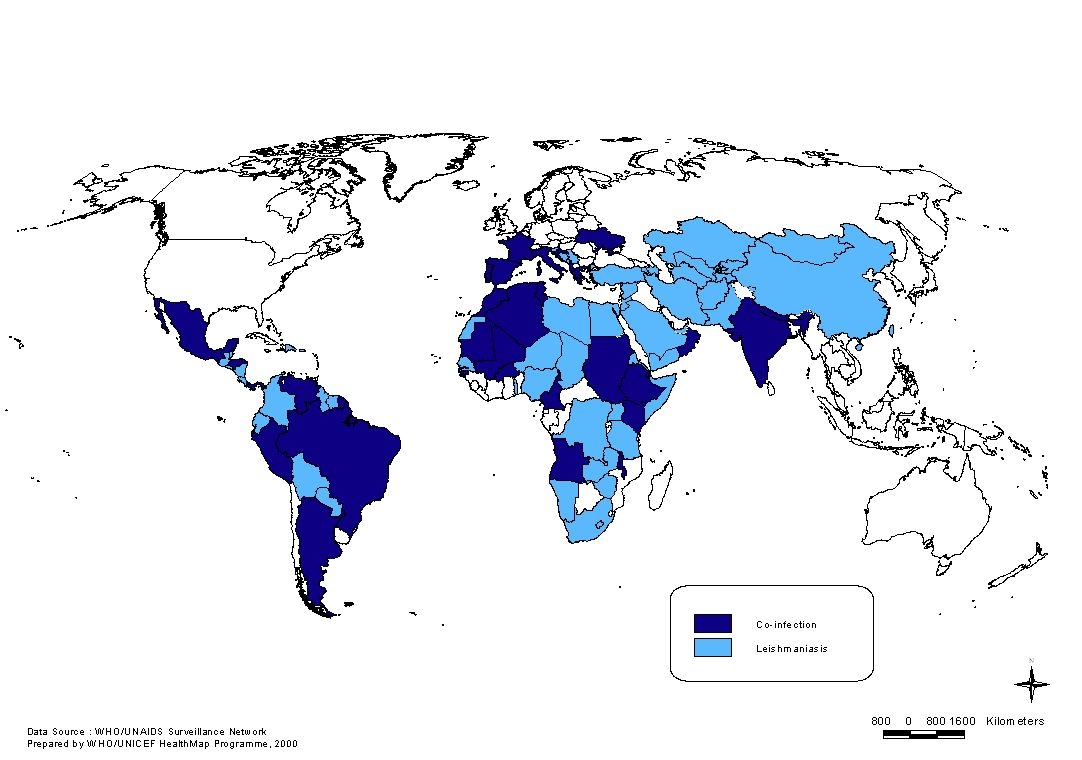 LEISHMANIA / HIV CO-INFECTIONS: 35 countries
LEISHMANIA / HIV C0-INFECTION: 34 COUNTRIES
HIV-VL Co-infection – Clinical features
Fever, pancytopenia, & hepatosplenomegaly  is found in 75%
GI manifestations – 
Dysphagia or odinophagia 
Epigastralgia, 
Diarrhoea or rectal discomfort
Mucositis, Ulcers are common
Amastigotes can be recovered from mucosa
HIV-VL Co-infection - Diagnosis
Serology – IFAT, ELISA & Western Blot are most commonly employed. K39 ELISA has only~50% sensitivity
Demonstraton of amastigotes – Spleen, bone marrow, L nodes
Buffy coat 
Culture
PCR
HIV-VL Co-infection - Treatment
Antimony (20 MKD x 28 days) – 66% cure rate (Chemical pancreatitis – 30%; Cardiotoxicity – 14%) 
Ampho B deoxycholate (0.7 MKD x 28 days) – 62% cure rate (nephrotoxicity – 36%)
AmBisome – 4 MKD on days 1–5, 10, 17, 24, 31, and 38.               – 89% Cure rate (FDA and NVBDCP/NACO approved) 
Relapse is common usually within 1-8 months
Maintenance:
Abelcet (ABLC) - 3 mg/kg every 21 days
AmBisome – 5 mg/kg or 
Pentamidine -4 mg/kg every 2-4 weeks
Antiretroviral Therapy (HAART) is the key to postpone relapse
Post Kala-azar Dermal Leishmaniasis
PKDL
PKDL patients are infectious to sand flies.
5-10% in India  develop skin manifestations 
Nodule
Macule
Mixed
In India it occurs 6 months to several years later after the episode of  VL 
Spontaneous healing is unknown in India
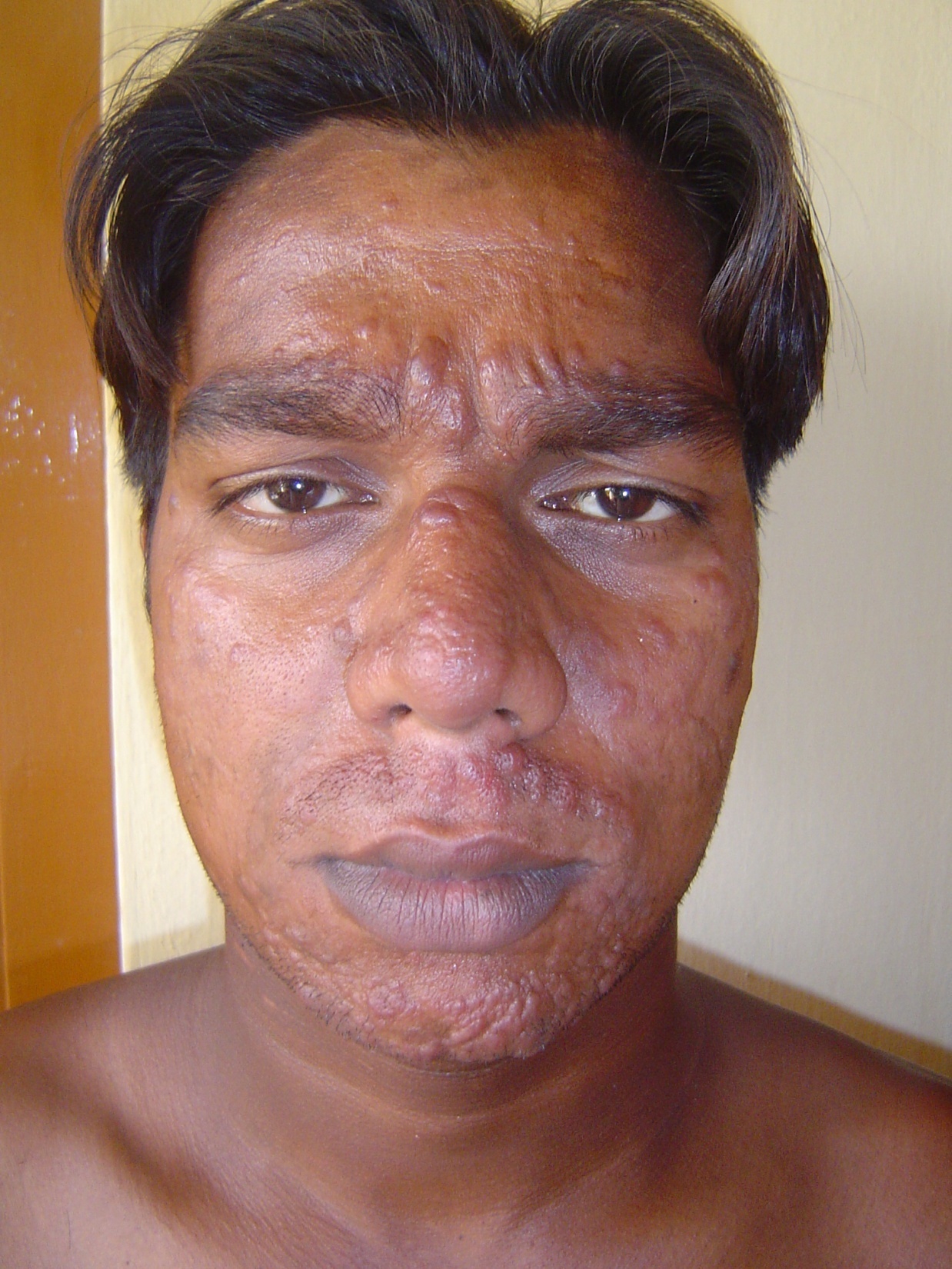 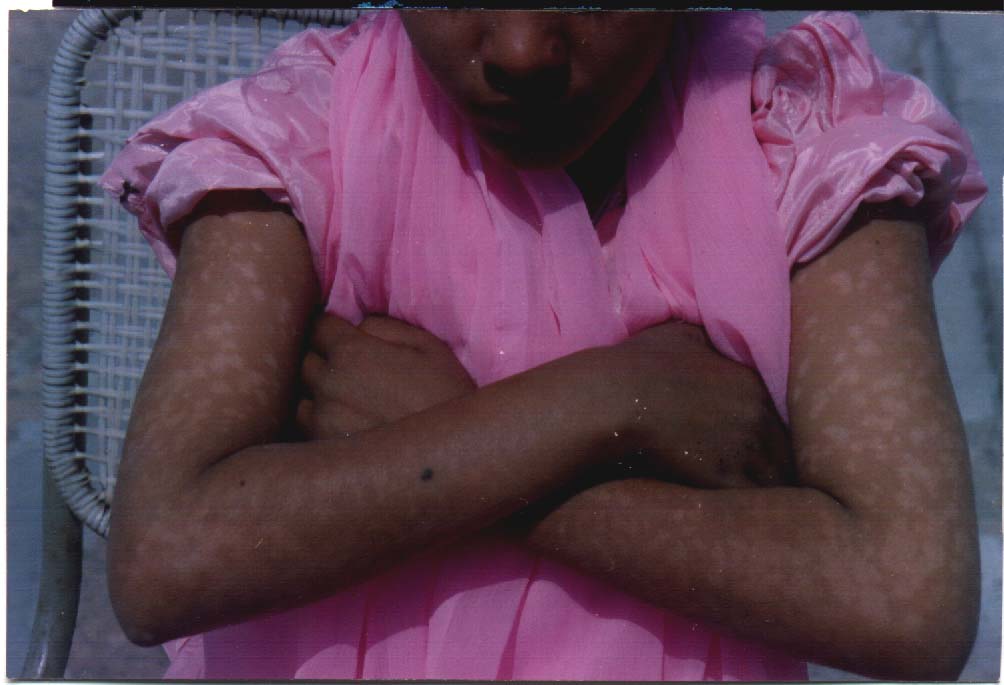 Diagnosis of PKDL
Typical history of VL
Serology positive in ~90%
Slit skin smear demonstrates parasites
Culture of aspirates from lesions
Tretment of PKDL
Sodium stibogluconate (20 mg/kg) IV/IM for 120 days in India
Amphotericin B – (1 mg/kg infusions daily on days 1-20, 21-40 and 61-80) to a total of 60 infusions (Indian data)
EXISTING TREATMENT REGIMEN IMPOSSIBLE TO DELIVER TO PATIENTS
None compliance is the rule
Miltefosine – 100 mg daily for 3 months (WHO 2010; Sundar et al, AJTMH 2014)
PKDL: Before & After Miltefosine Tt
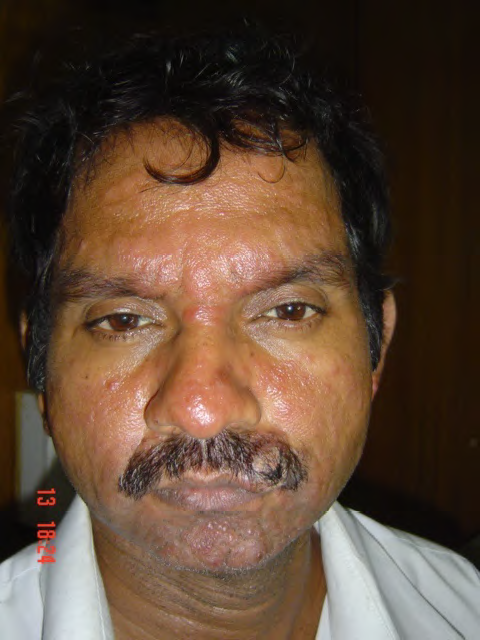 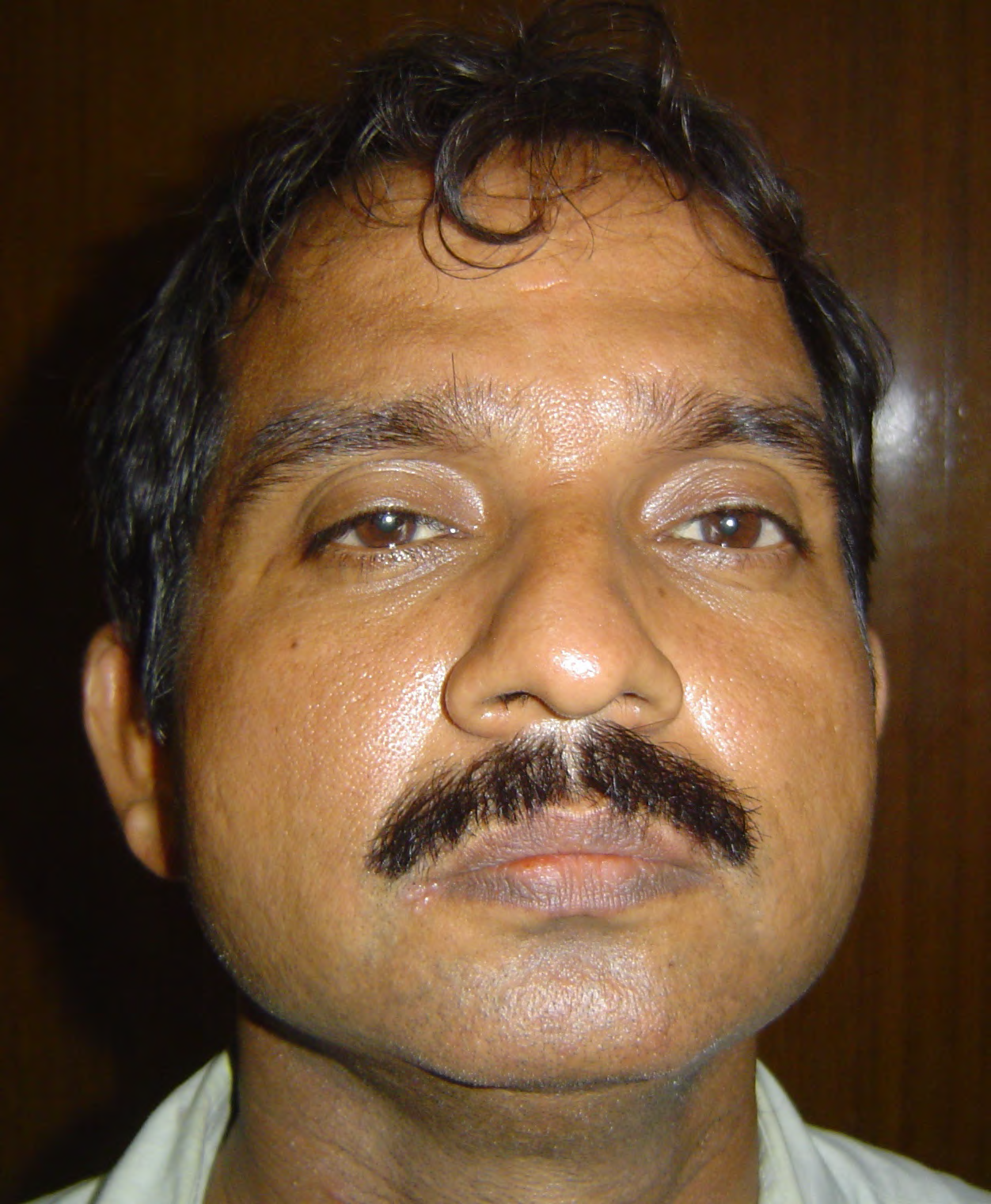 PKDL : The problems
As cases of PKDL are considered important reservoir of infection, their detection and treatment are important for VL elimination.

As patient are asymptomatic they often don’t come forward for the treatment

Clinicians not trained may confuse it with leprosy/fungal infection.

When diagnosed, treatment is difficult
What are the possible solutions: Way Forward?
Asymtomatics  -
Although there is no evidence that these transmit the infection, studies are ongoing to gather the evidences

No treatment is safe enough to be administered  to healthy individuals

Orally administrable, absolutely safe antileismanial drugs are needed 

 Better regimens for the treatment of PKDL

 Early detection &  treatment of HIV/VL
     Co-infection
Conclusions
Despite many barriers and obstacles, substantial progress has been made over past years

Eliminating VL as a public health problem is technically possible and operationally feasible, particularly following the renewed commitment by the three countries' governments as well as local and international stakeholders.

Asyptomatic  infection, HIV-VL co-infection and PKDL are potential threats to sustain the elimination target.
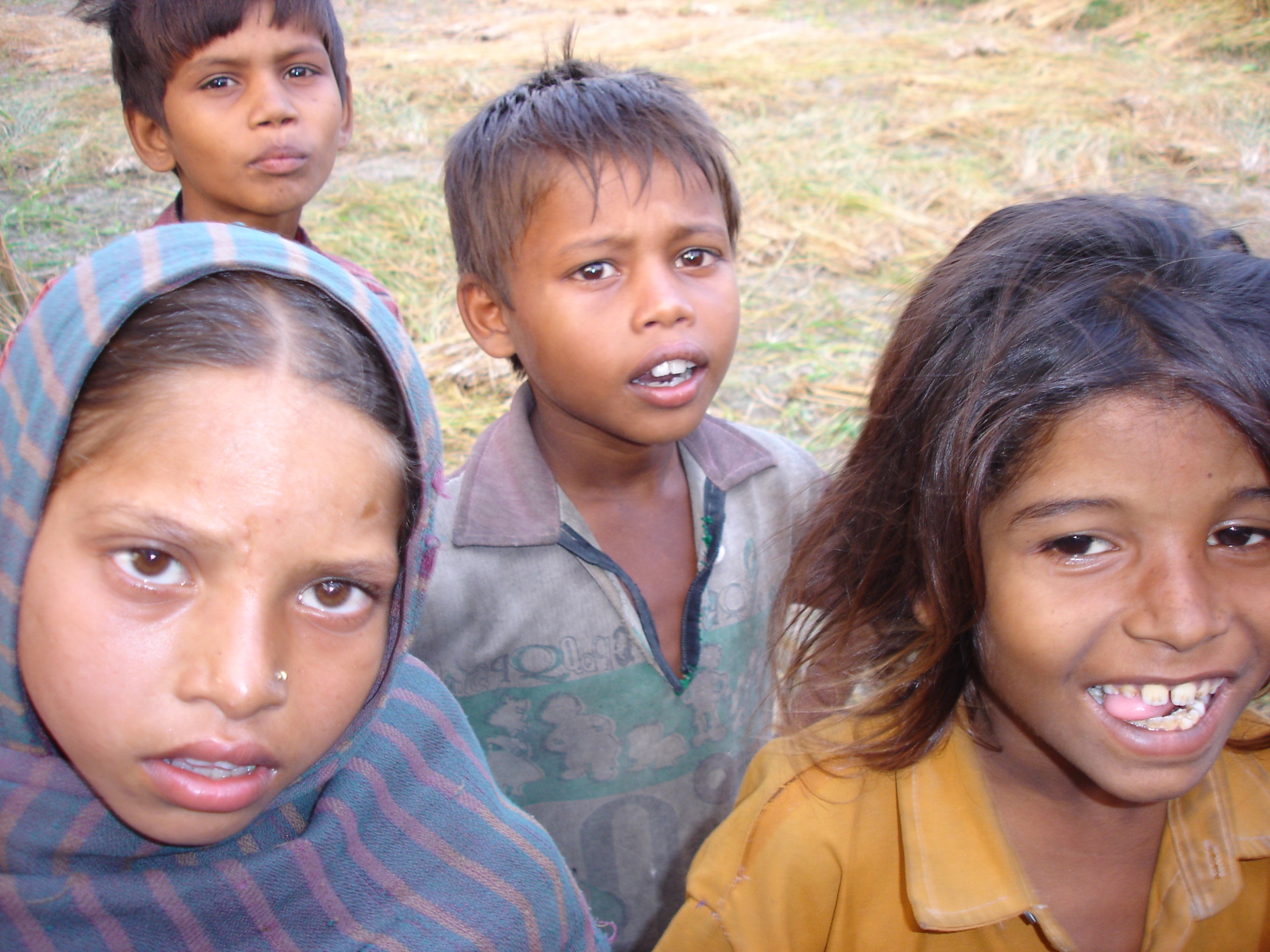